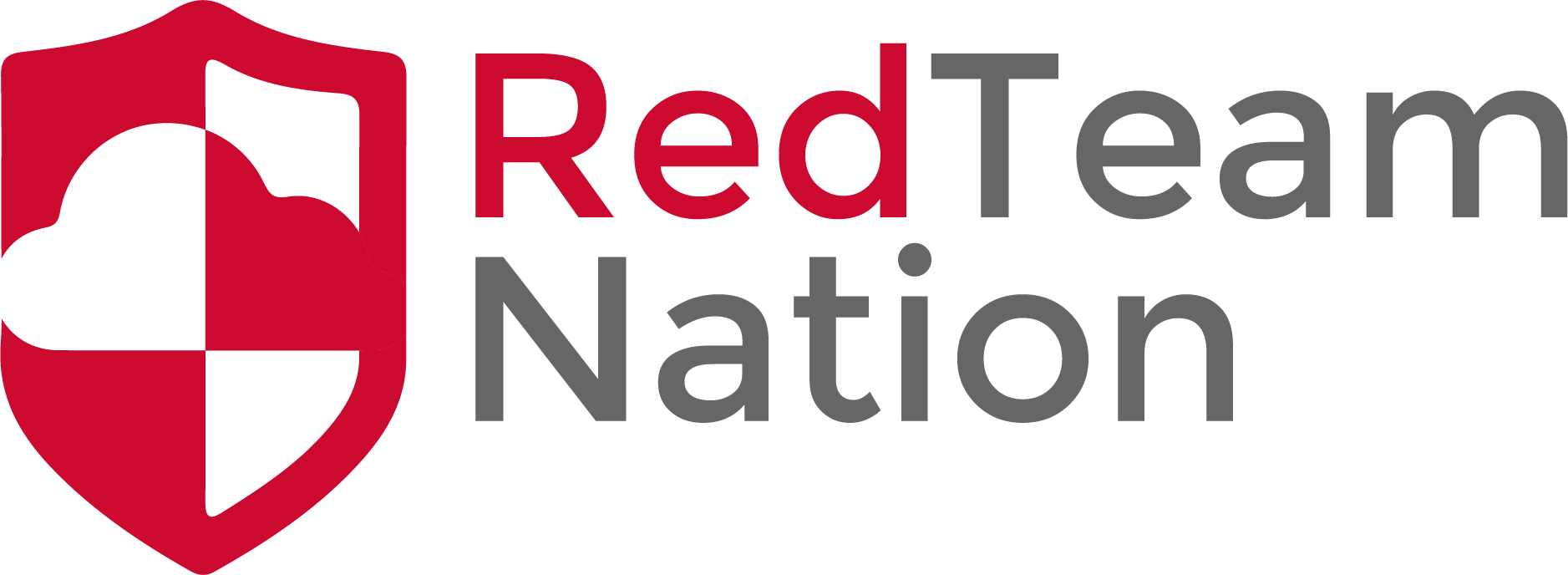 DMZ
CEO/Lead Instructor: Brandon Dennis, OSCP
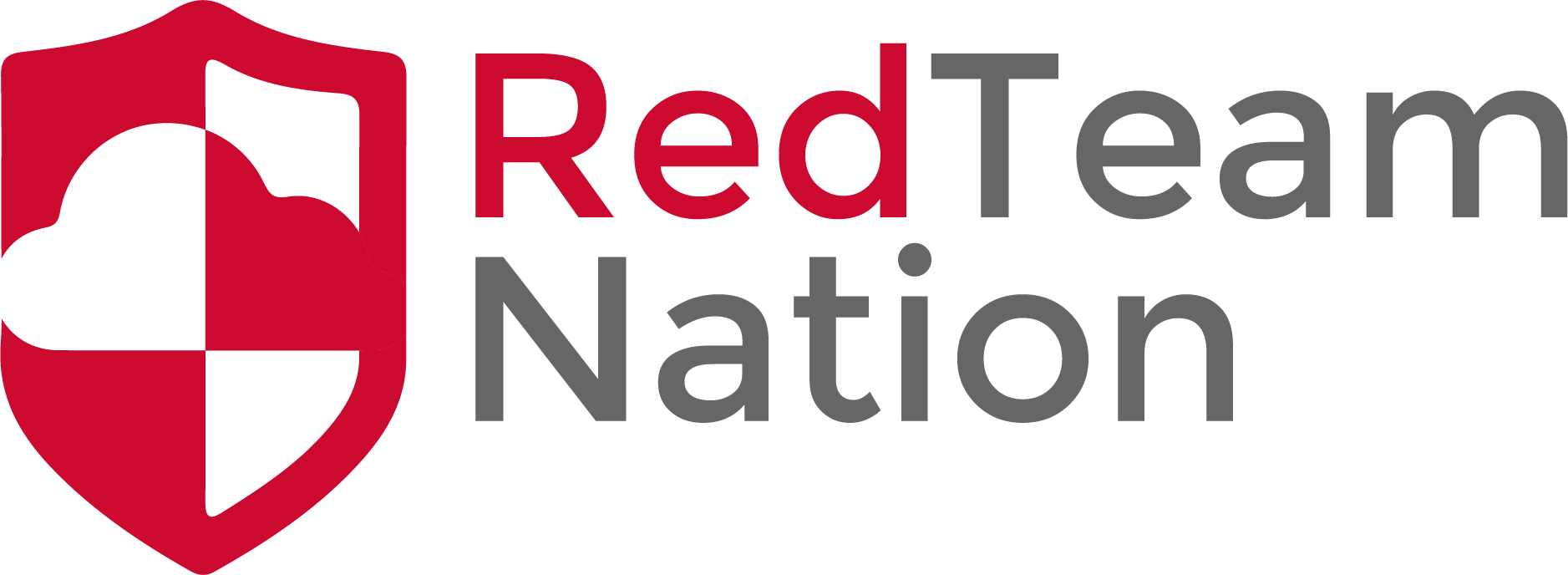 What is a DMZ?
Demilitarized Zone
Often called the Perimeter Network 
This is a special type of network that allows access to the internet but not the internal network
Commonly used to host email server or web servers
A firewall is the device that controls the rules for a DMZ